Next lesson you will be writing one of these two lessons to time. In this lesson you will be looking at a church as an example,l looking at the mark scheme for the essay and
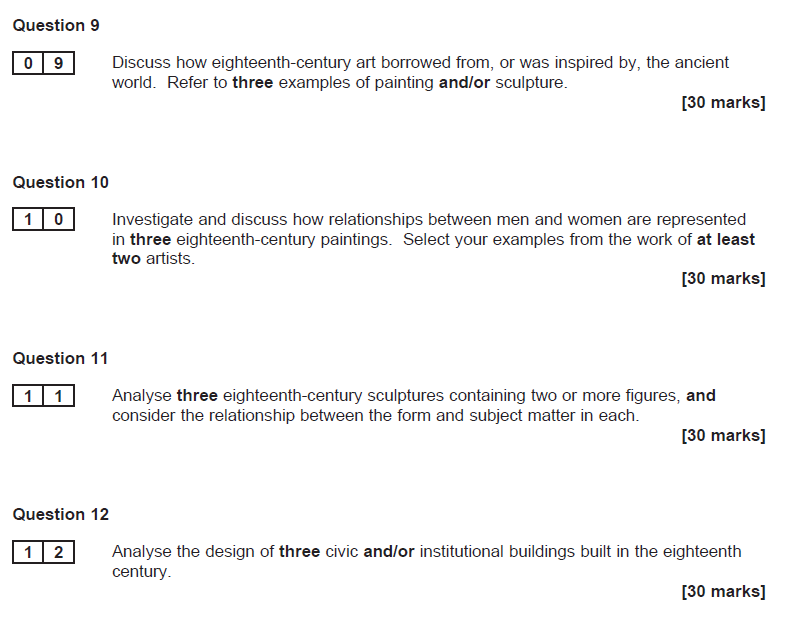 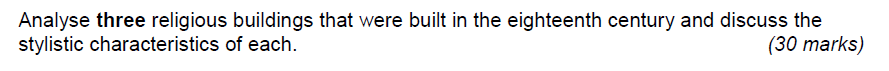 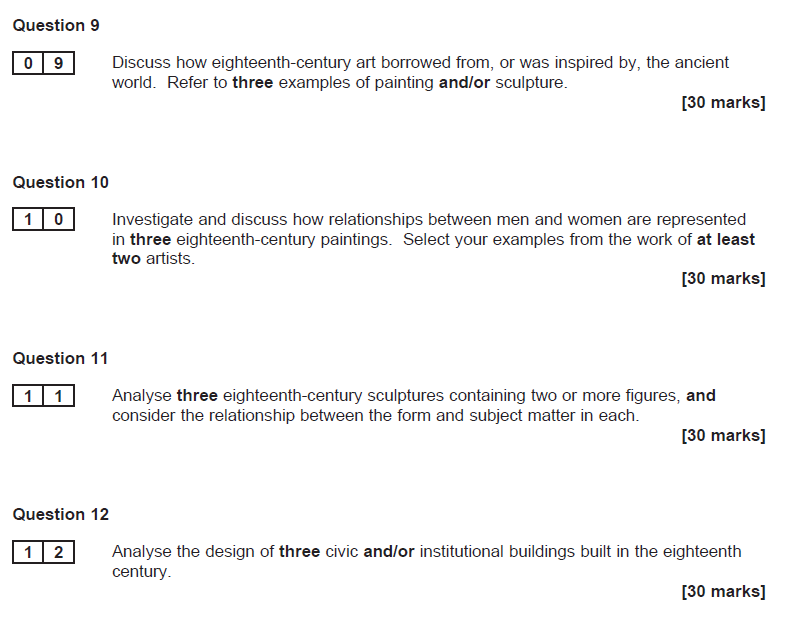 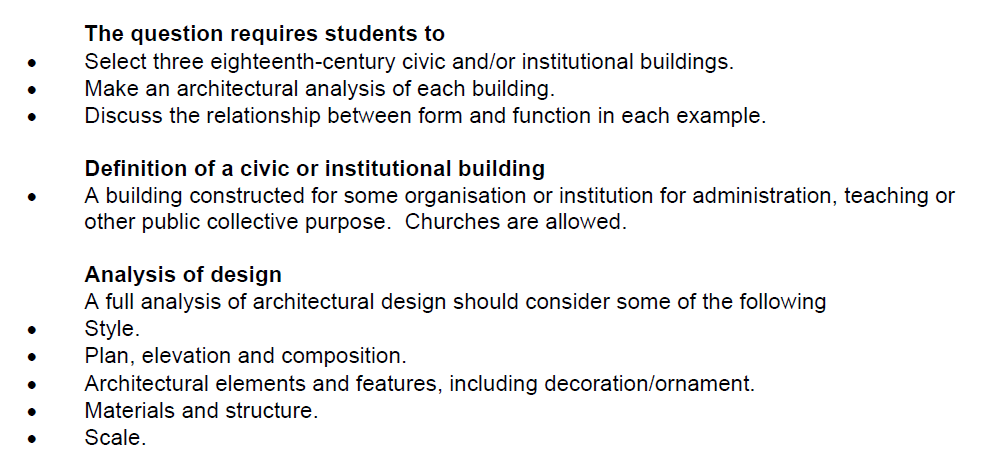 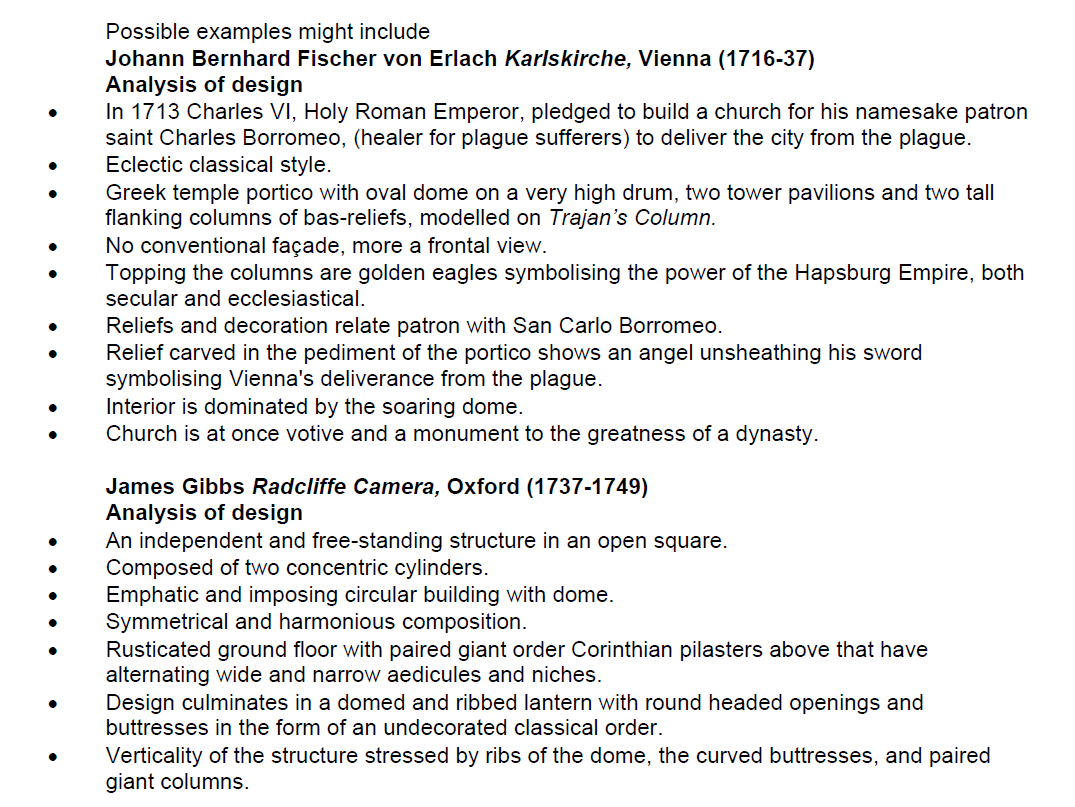 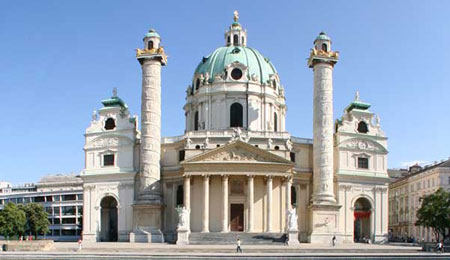 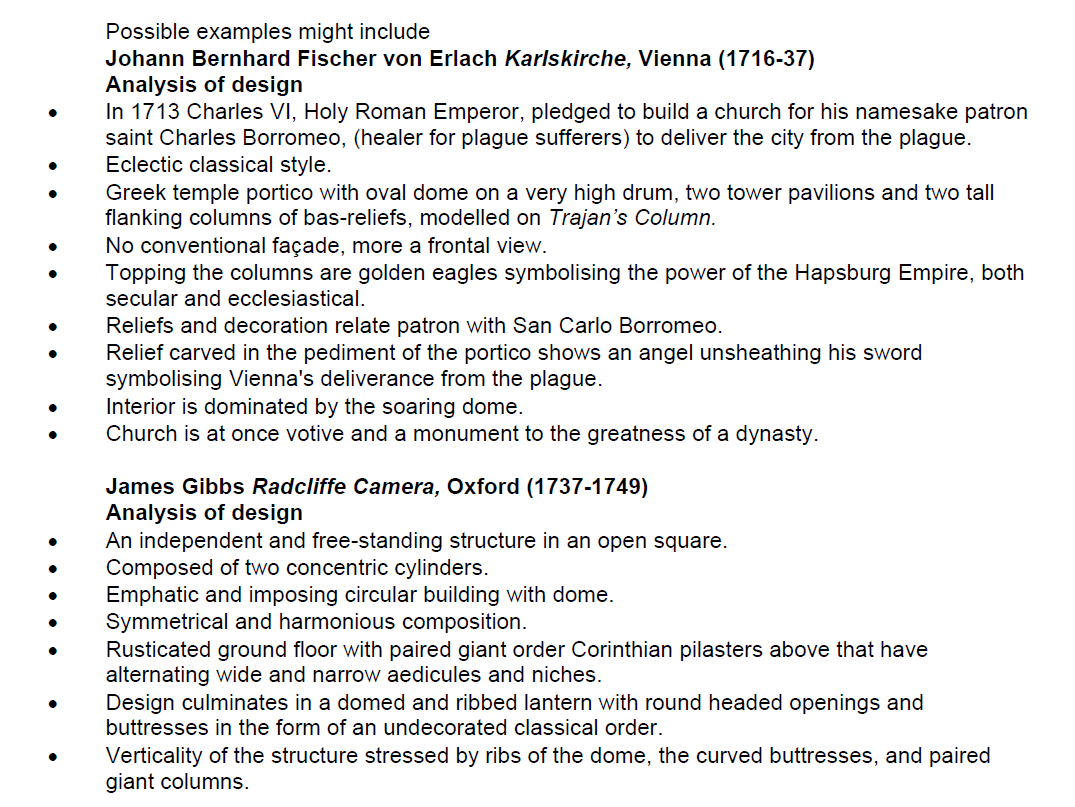 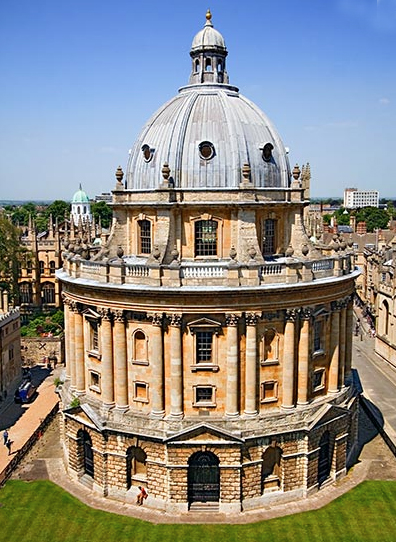 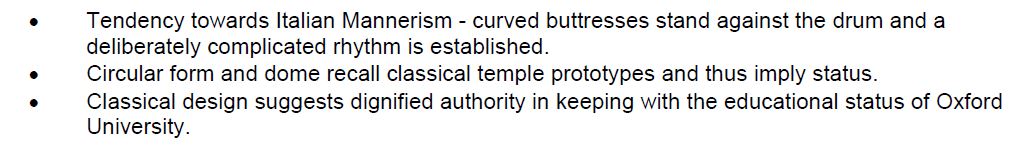 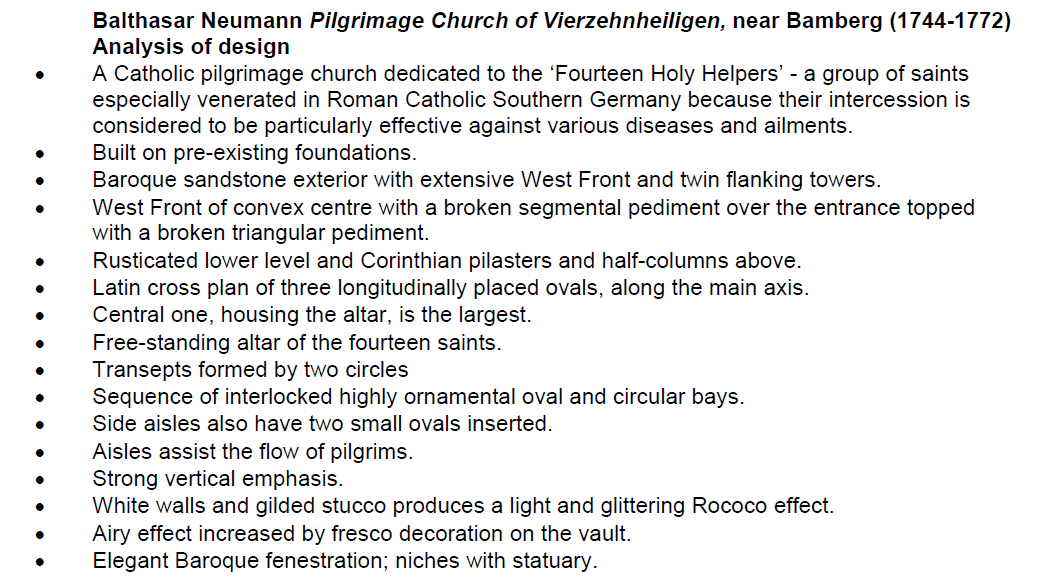 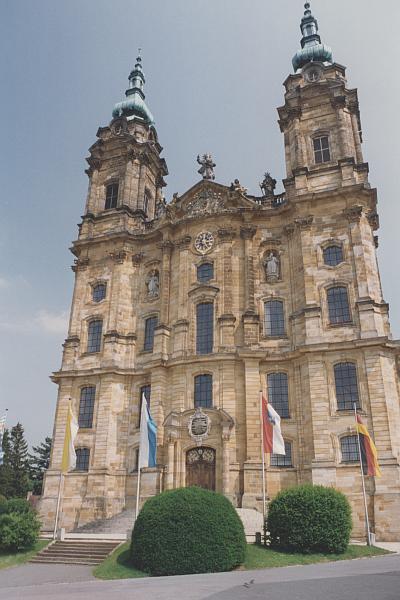 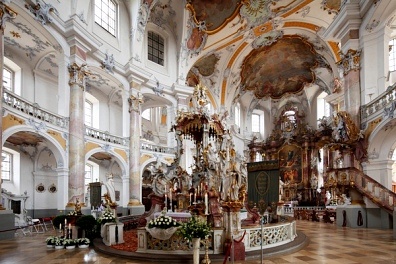 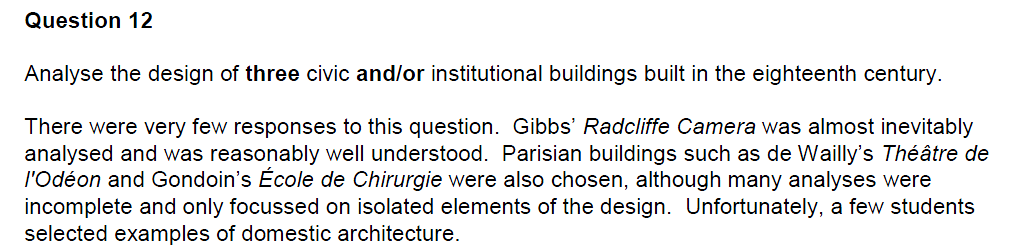 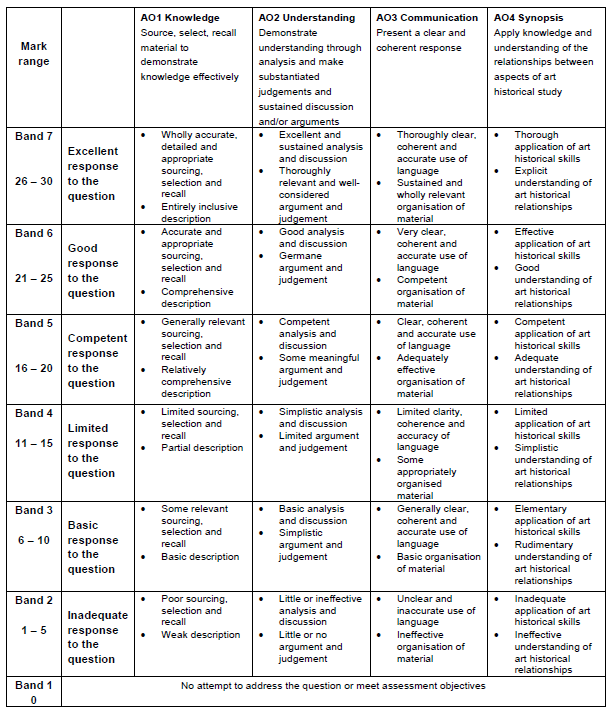 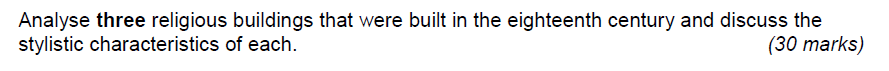 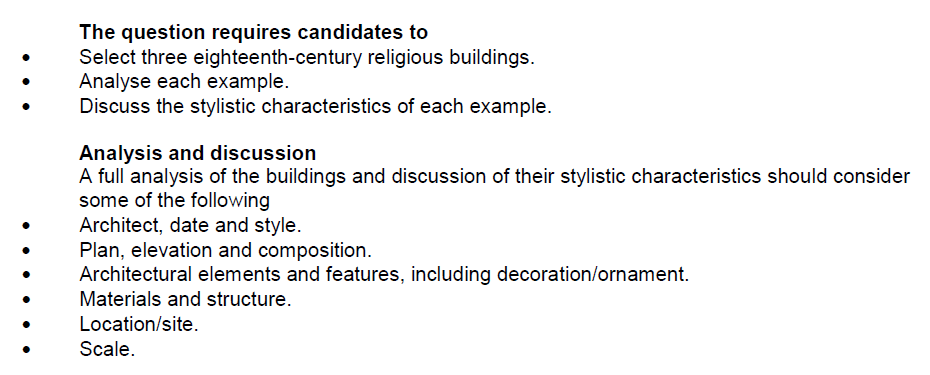 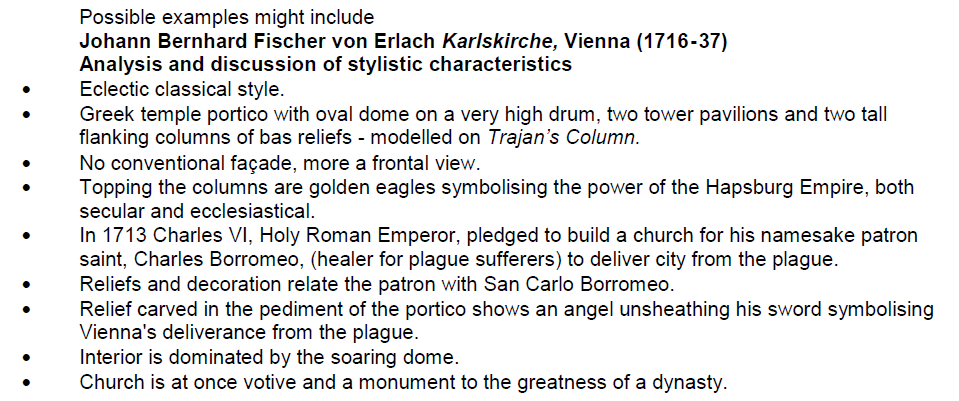 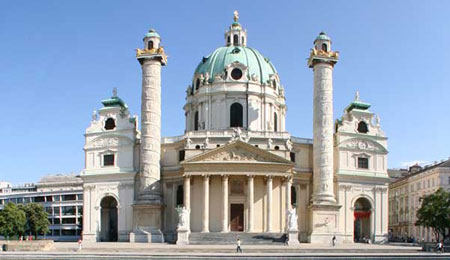 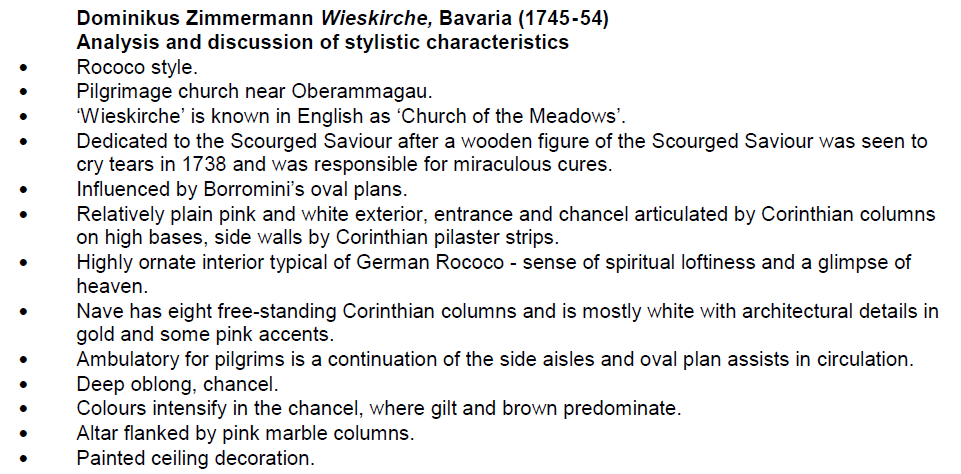 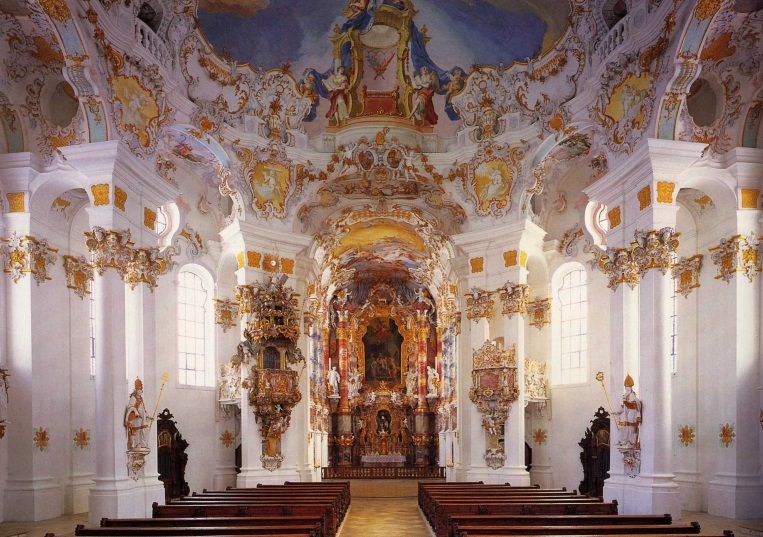 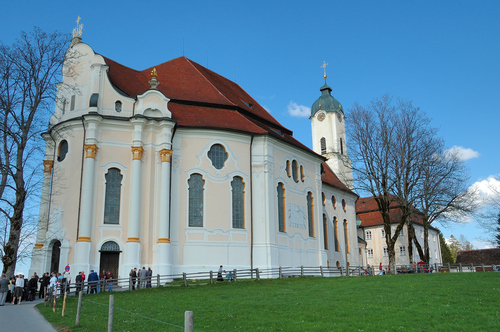 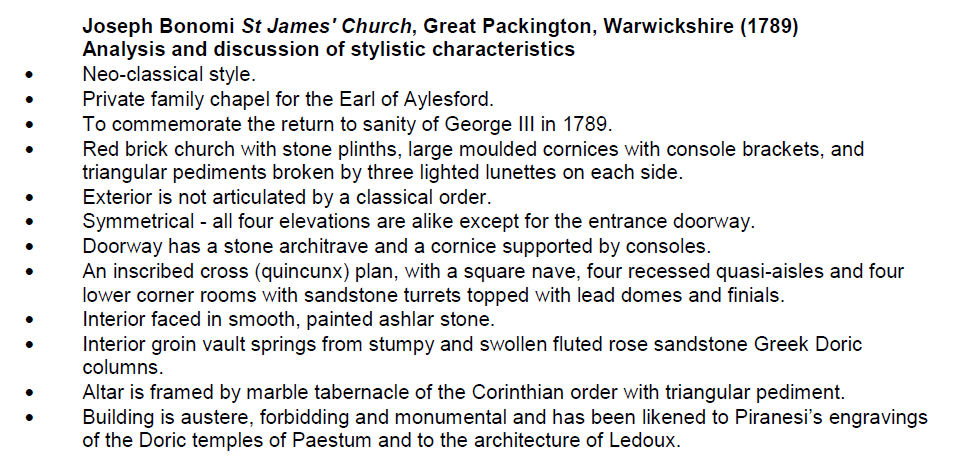 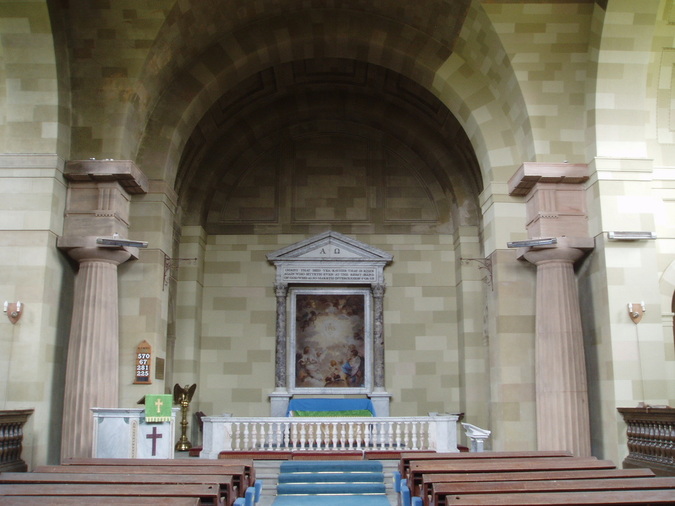 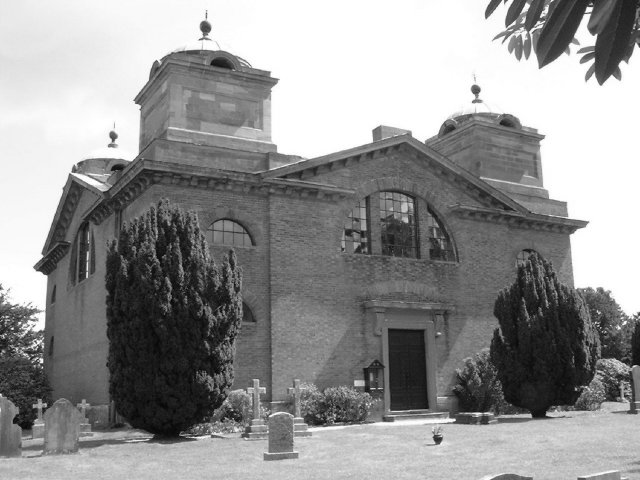 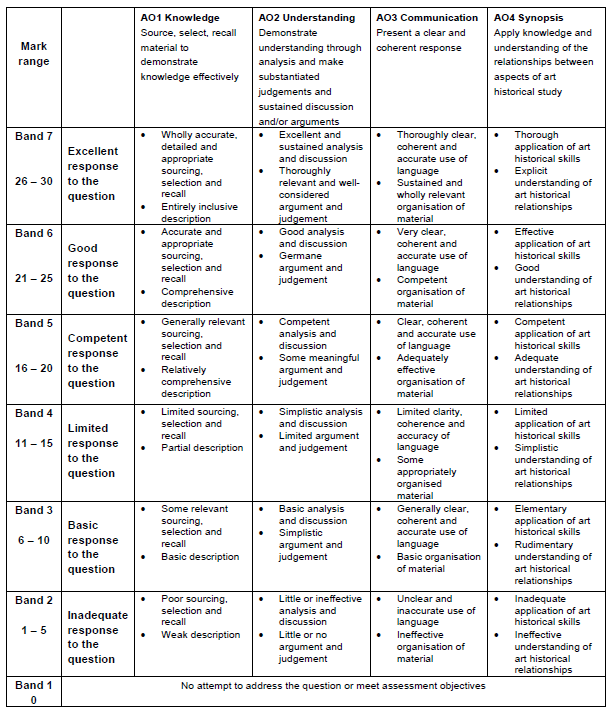 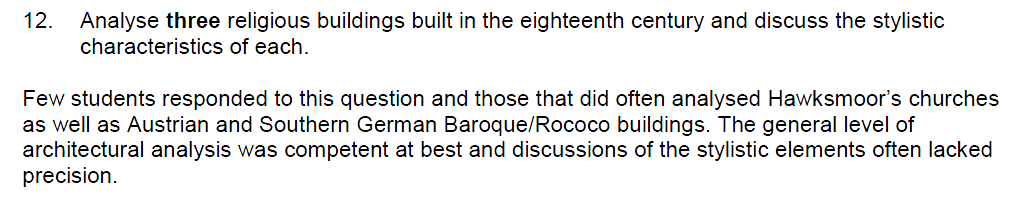 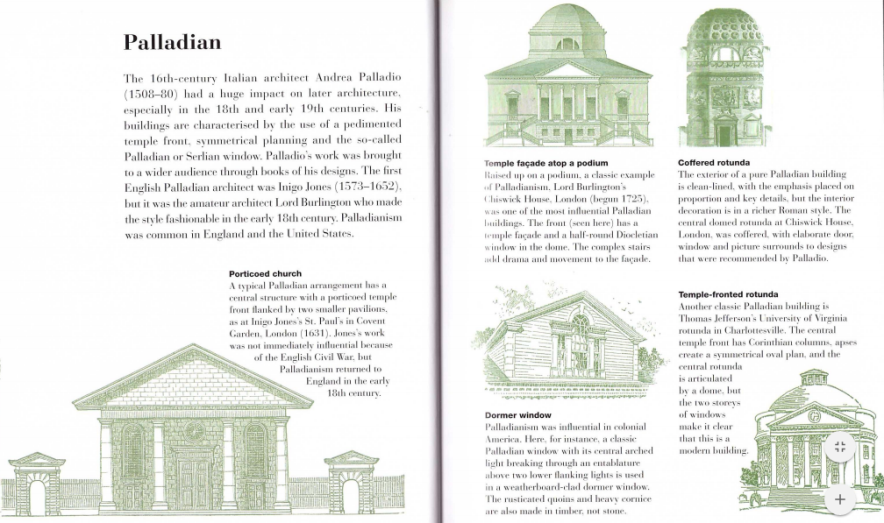 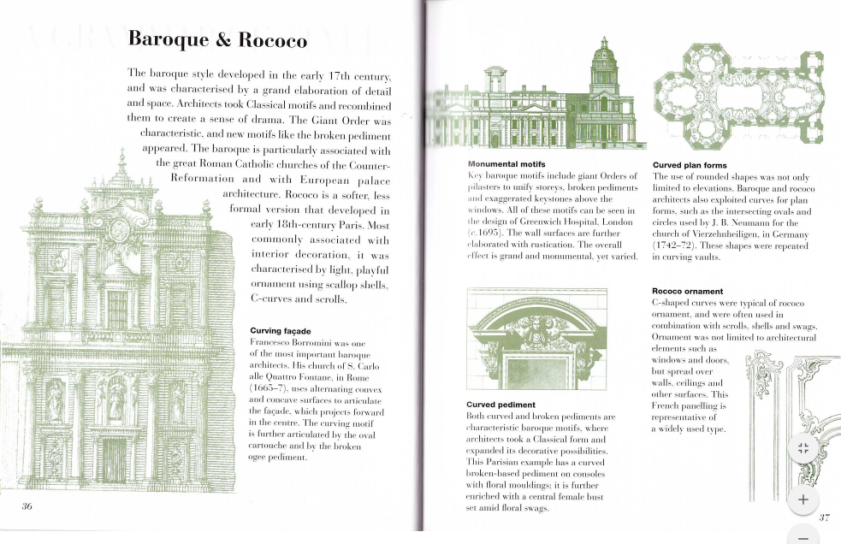 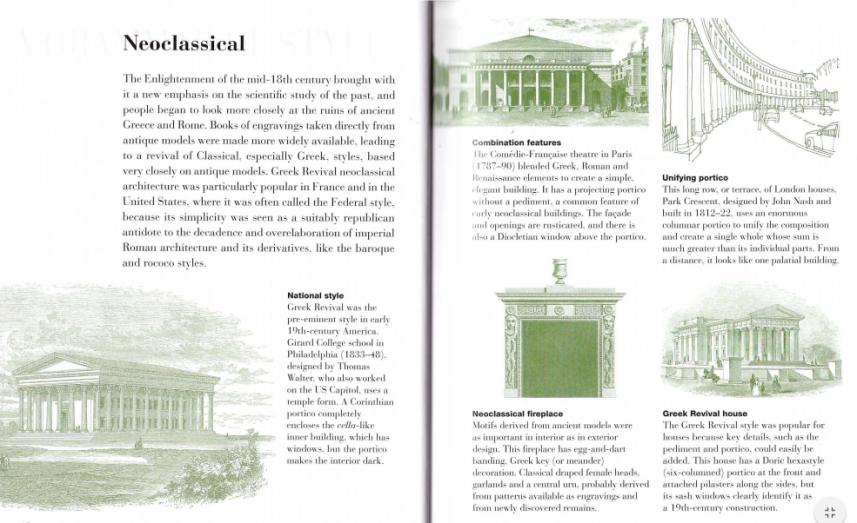 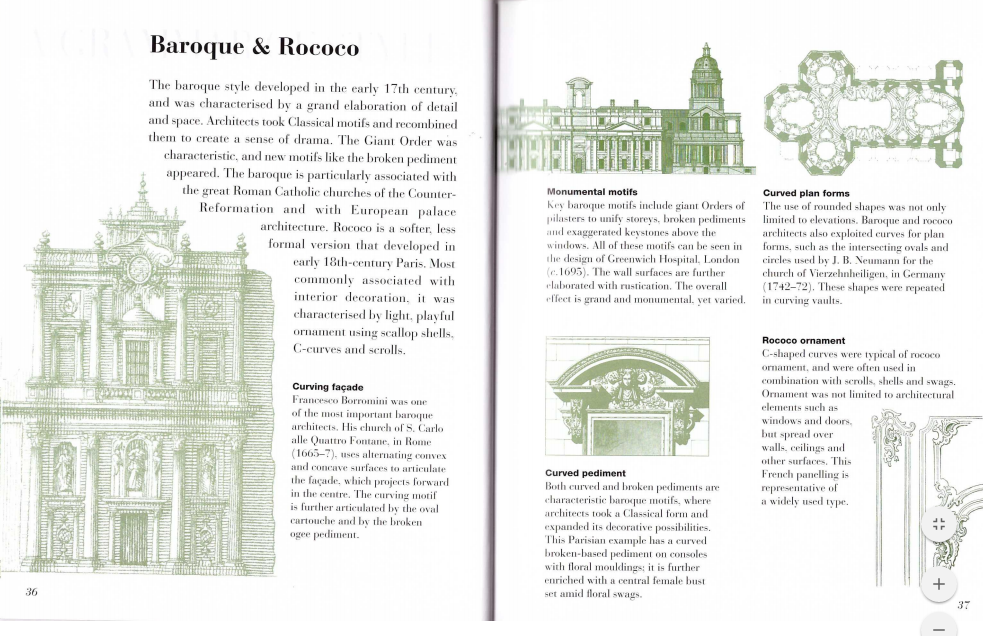 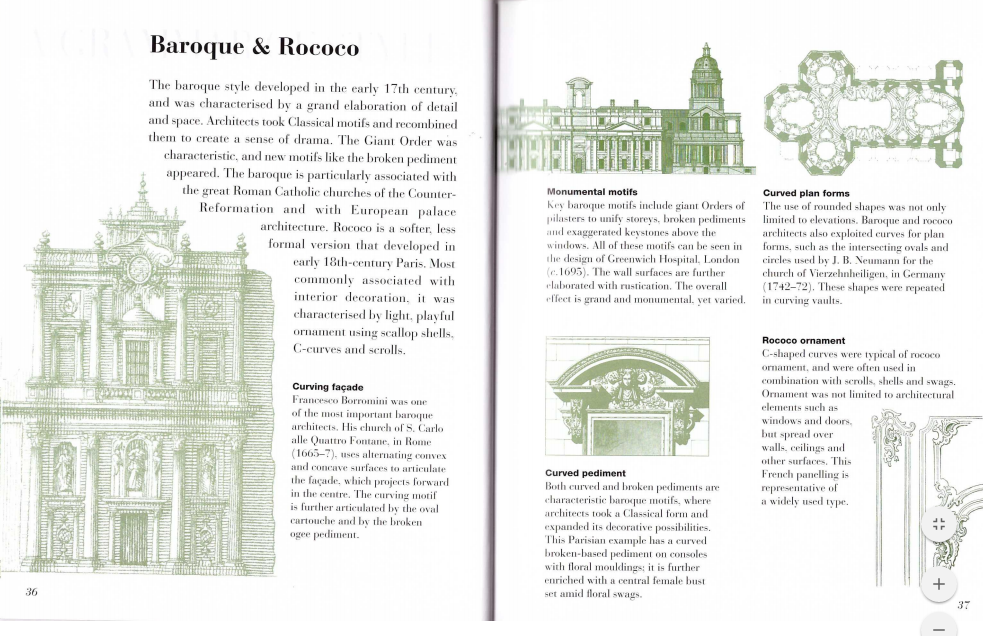 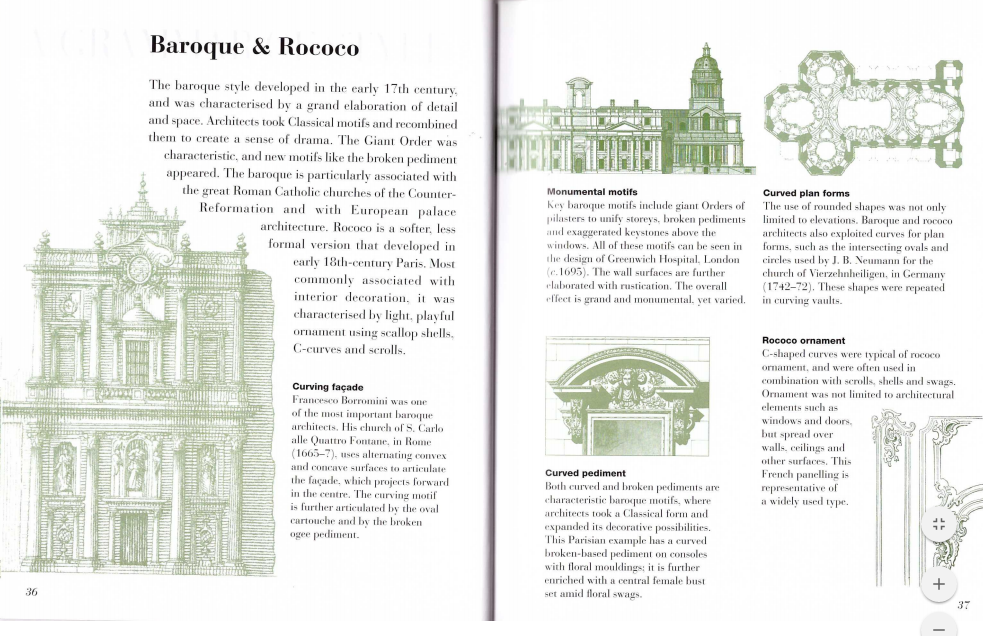 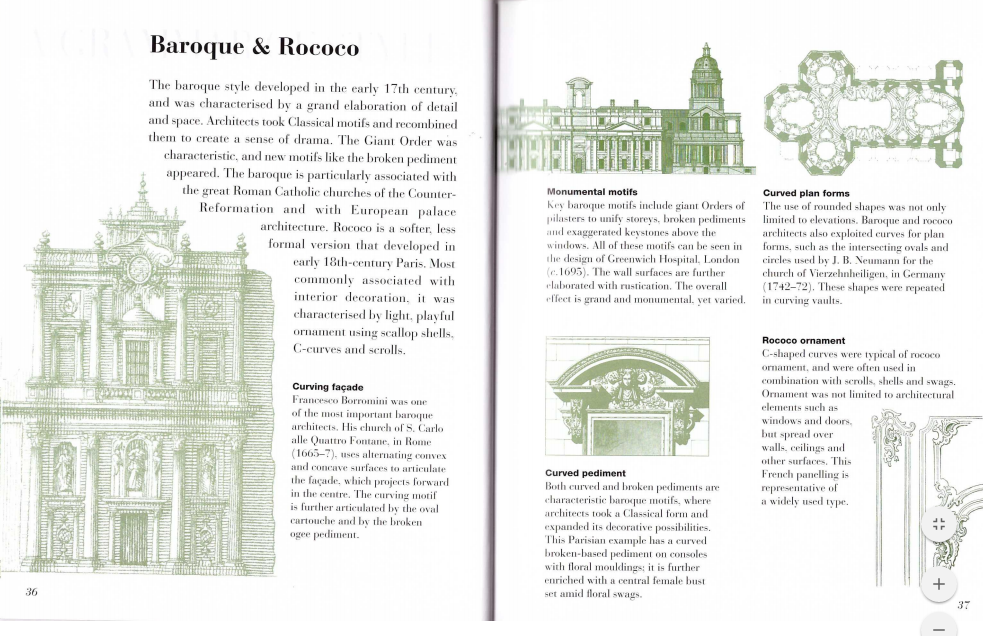 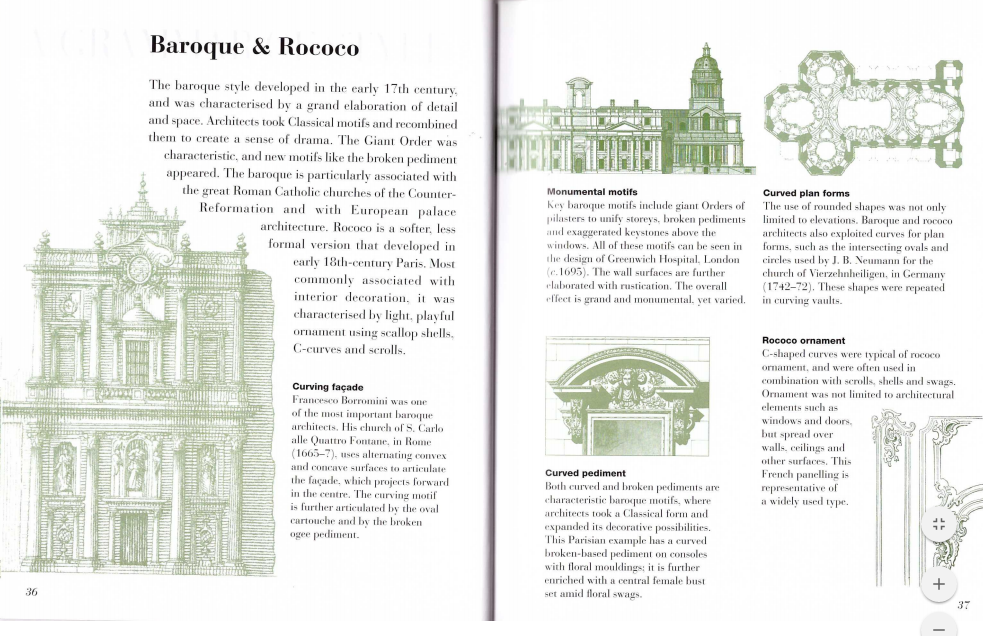 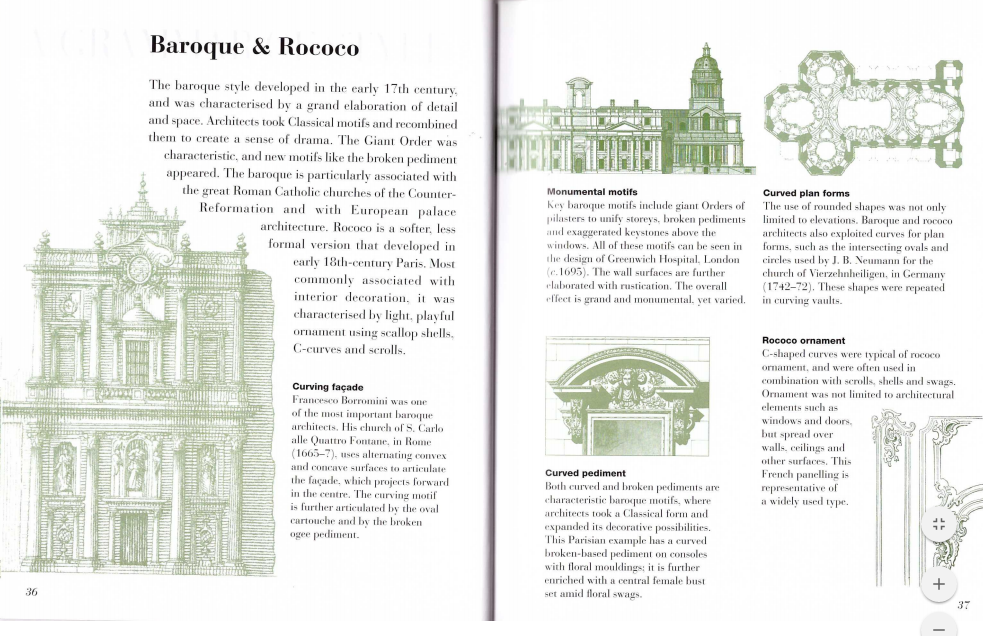 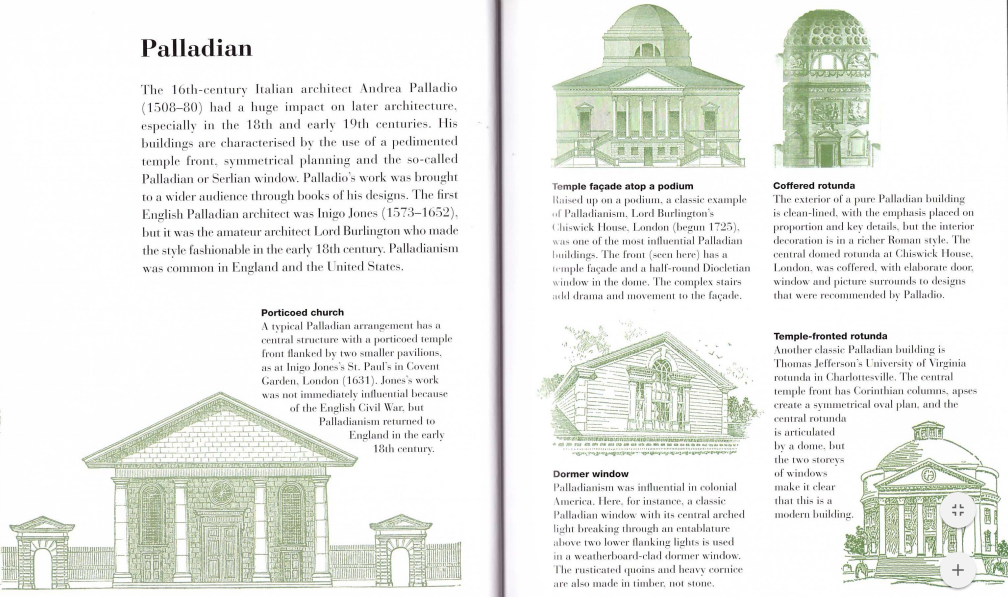 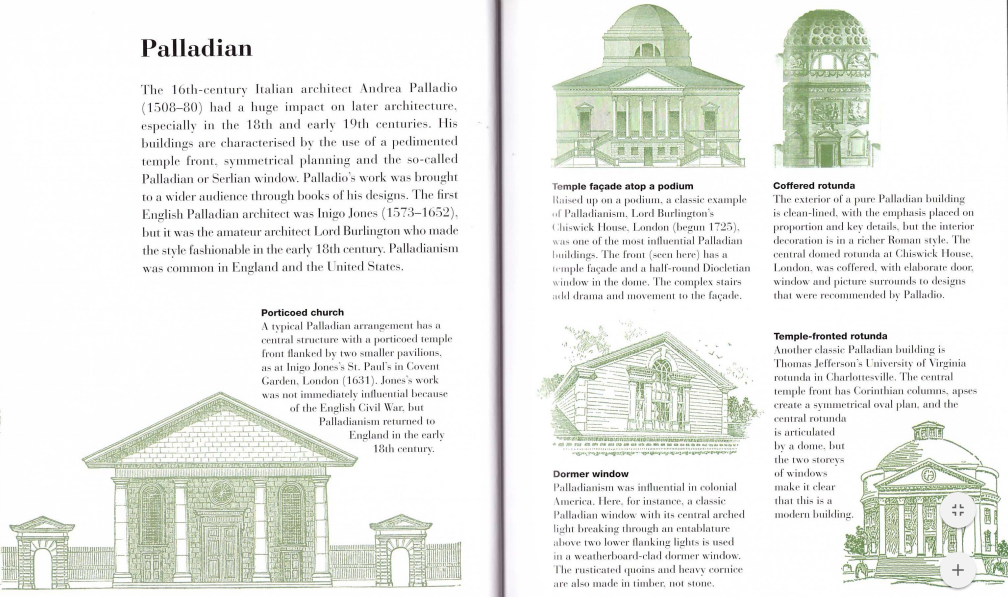 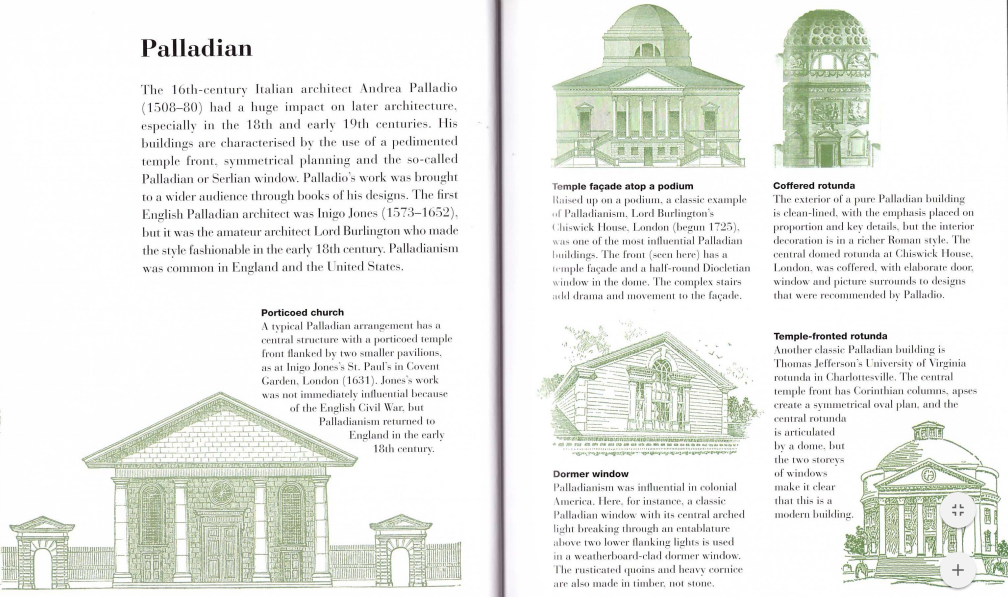 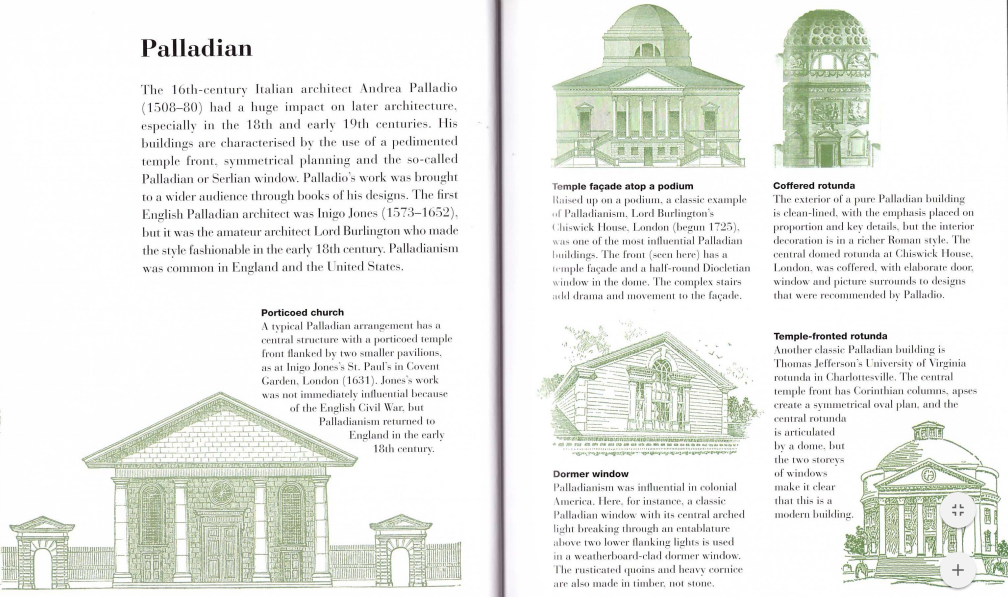 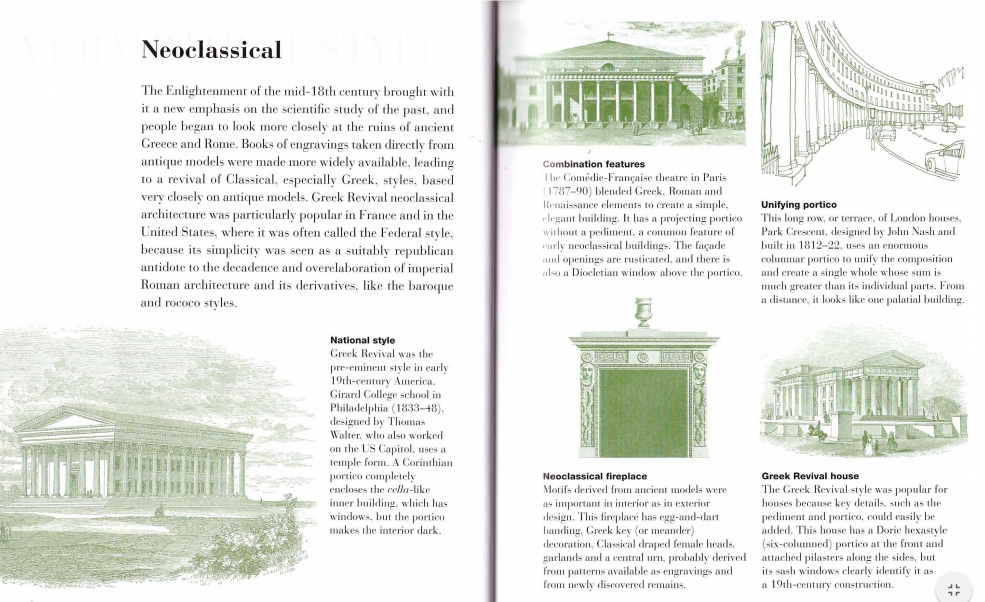 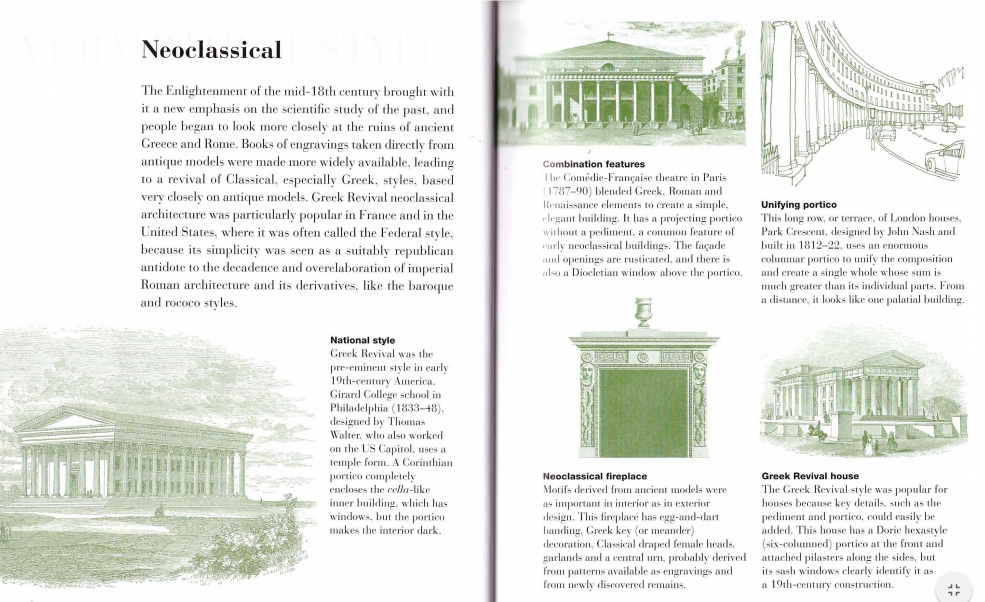 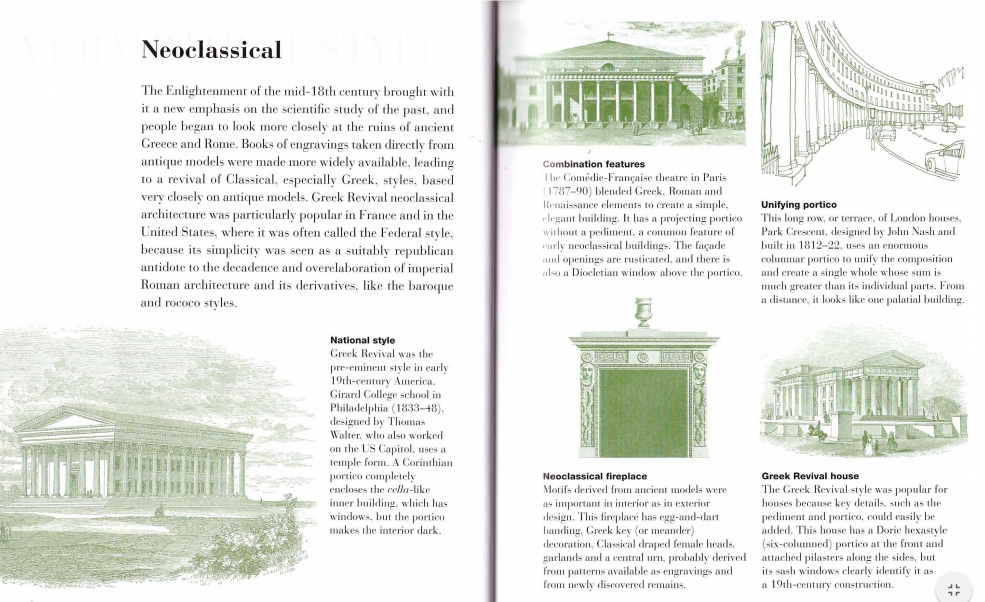 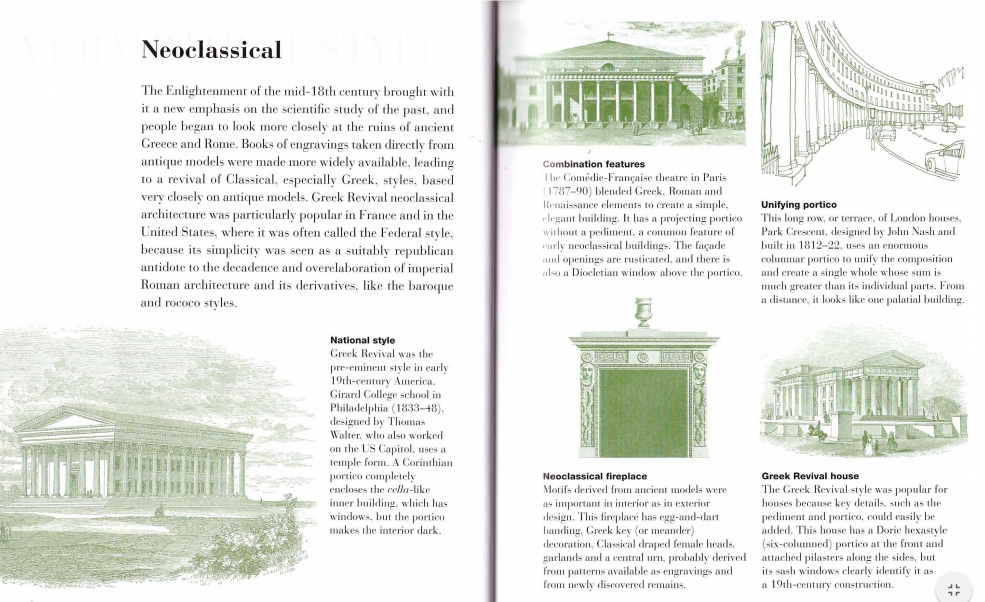